Mobility UX Working Session 2
Focus on analysis and recommendations
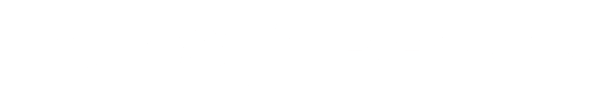 Report review
To come: vignettes that capture some of the more notable groups and interviews, to help illuminate use cases and psychographic segmentations
More on family issues and diversity (arguments for scrapping a mandated policy all together, just so you have them)
More survey stats
Questions?
Mobility UX working session 2 – UNICEF | for every child
1
Low-hanging fruit… or rearranging chairs on the Titanic?       policy • process • communications
Assumption that communication tweaks are what you’re looking for. Low confidence they’ll make a big difference (also, they should come second after policy and process). 
Details on relocation improvements included
Eva told me “no idea is taboo”
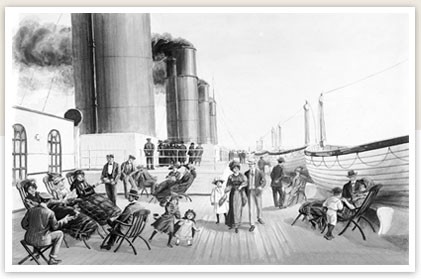 Mobility UX working session 2 – UNICEF | for every child
2
The politics of co-creation
People who have to abide by policy should have a say, BUT – they’re biased. 
Staff groups want in on the conversation too. Consider separate conversations around whether mandated Mobility should exist at all (or the types of challenges it’s trying to address), versus how to do it best
Regional Chiefs of HR 
2-3 seem against mandated Mobility (Skender, Pedro, Elena?)
3-4 are neutral (Patrick, Eric, Michael, Lizamma)
2 are pro-mandated Mobility (Rudolf, Jill)
One seems to analyze it outside of his personal biases best; I agree with him more than all the others on the key structural flaws (Jorge)
Mobility UX working session 2 – UNICEF | for every child
3
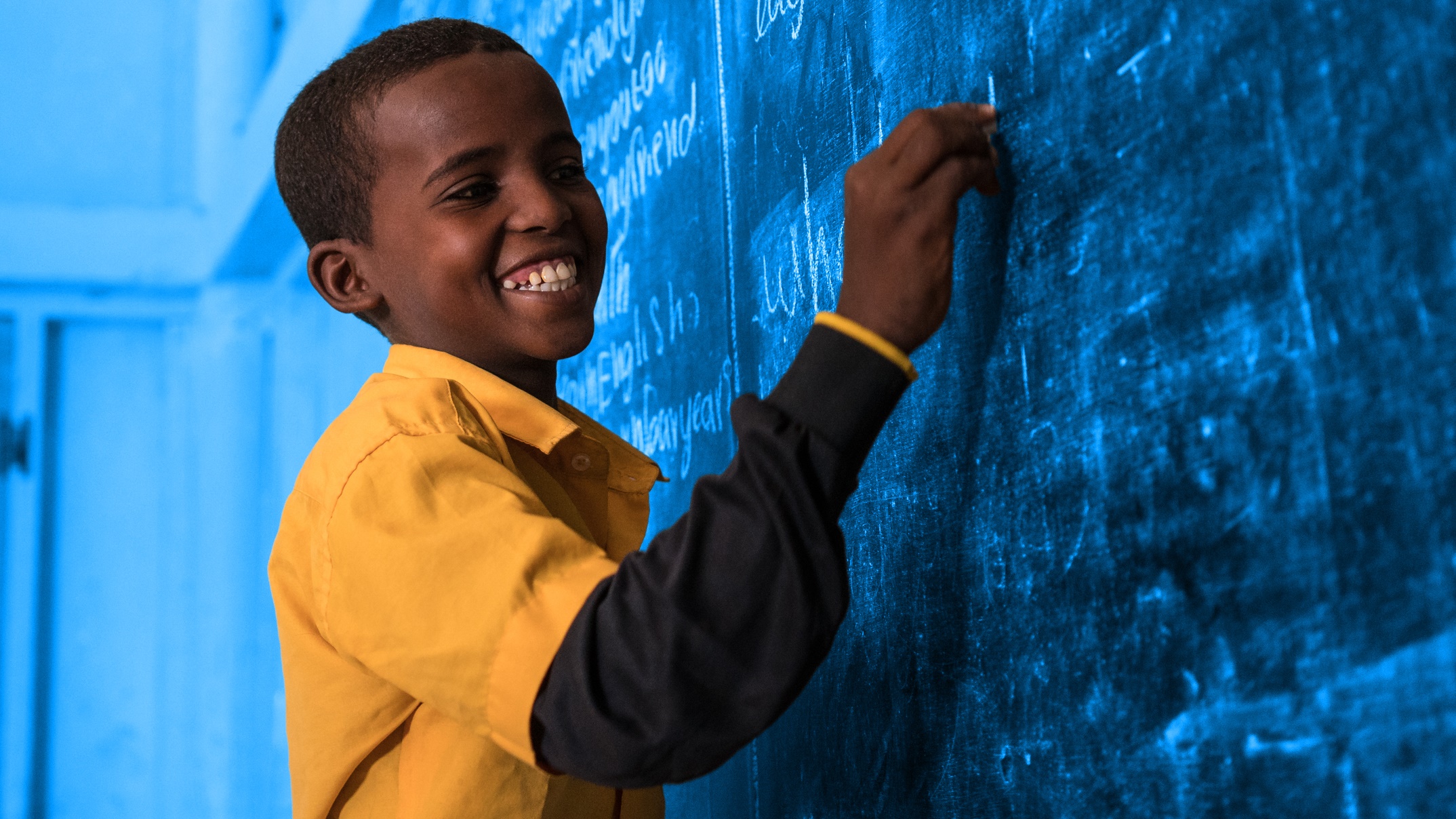 Recommendation 1: don’t skip analysis…
Mapping Mental Models, Psychographic Segmentations, Themes, and Systems Theory
© UNICEF/UN074420/Knowles-Coursin
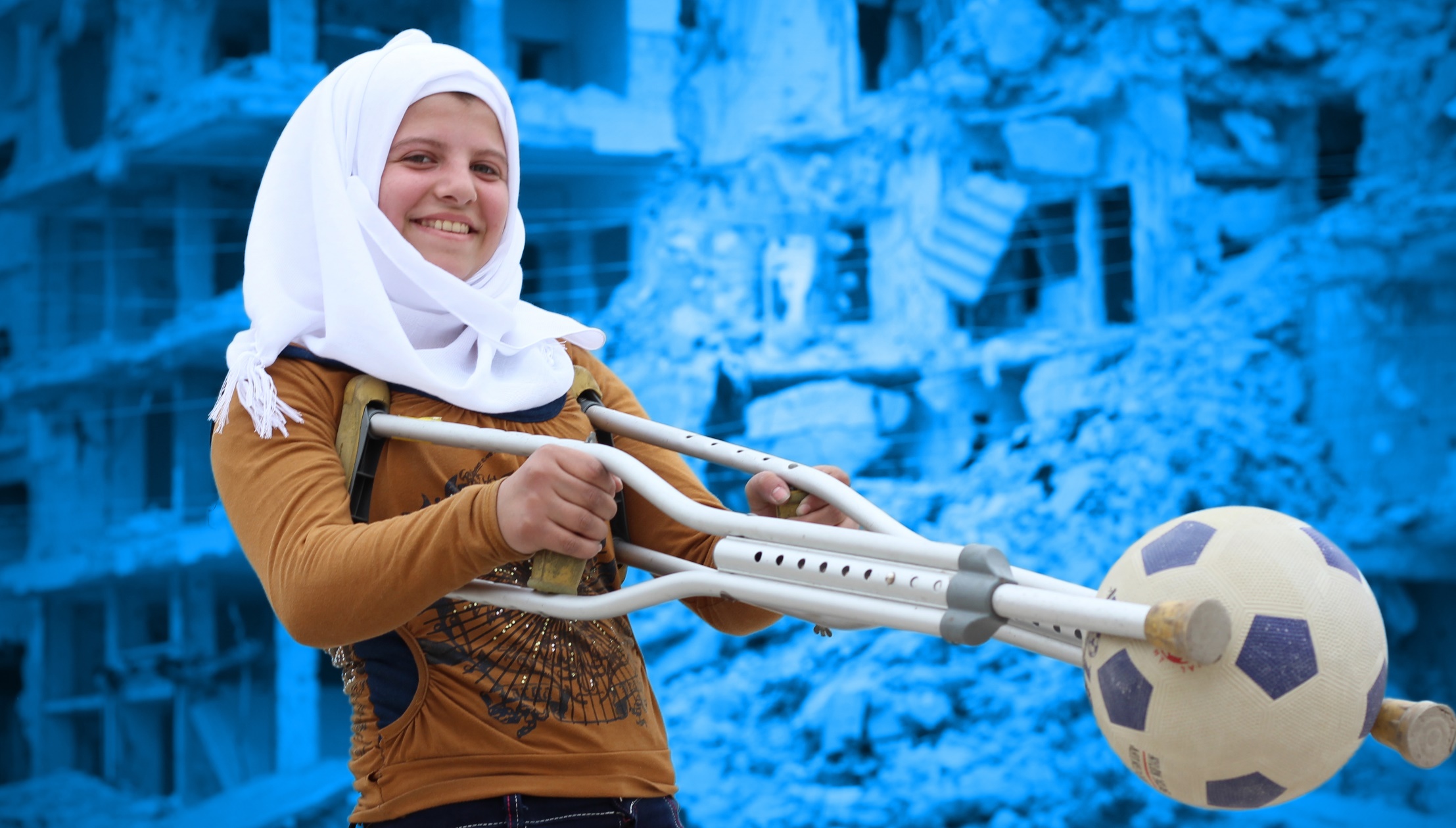 What follows are largely qualitative 
conclusions. Some can be backed by quant data in report.
© UNICEF/UN043567/Lister
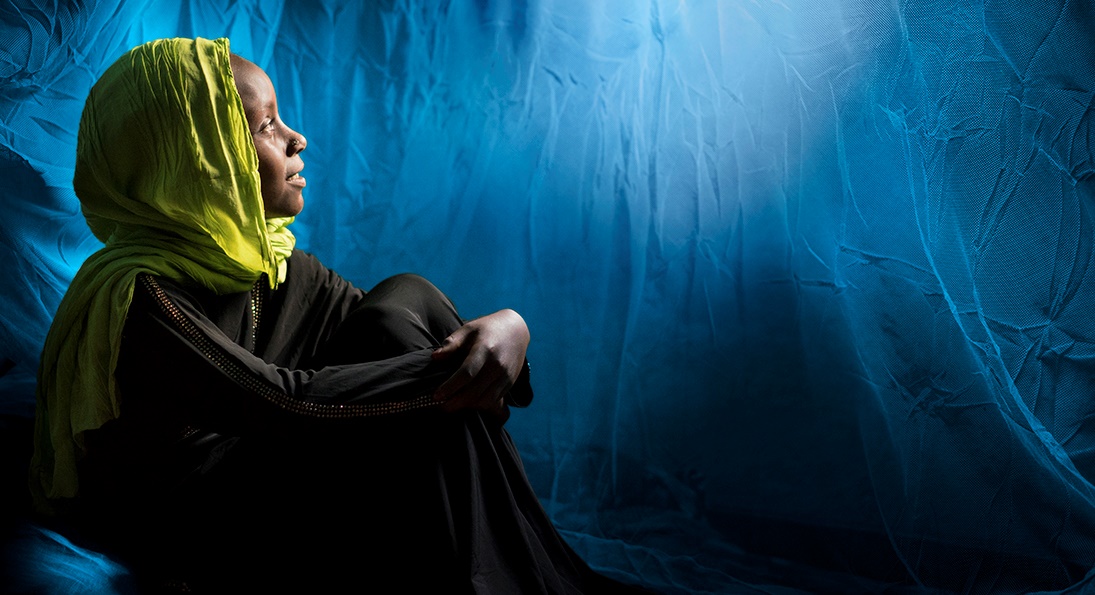 Conflicting Mental Models
“I am my post” vs. I am a “UNICEFer”
TODs are the ultimate rule vs. don’t wait for your TOD
Rotation as something to avoid vs. rotation as greatest hope
Rotation as “we’re all in it together” vs. this policy is only for H/ A/ B duty stations
“Managed” means they’ll handle this for me vs. “managed” means management is using 
a heavy hand
© UNICEF/UN043567/Lister
Levels of Discontent with Mobility
MAJOR
Those who are against the policy all together (they don’t want to rotate)
Those who are in favor of the policy, but encountered an unpleasant surprise of potential separation 
SIGNIFICANT
Those who eventually landed a job that was a bad match
Those had a good or acceptable match/ outcome, but see process, guidelines, power structures and rules as unfair
MINOR
Those who found rotation stressful, largely because of lack of communication
Those who wanted to rotate earlier (or later)
Most of this study’s partici-pants
Title of Presentation – UNICEF | for every child
8
Psychographic segmentations
Clarity
Communications
Transparency
Networking (who you know)
Manager bias
Supply and demand
Inter-agency issues
Application, performance, stigmatization
Career development
(Might be too catch-all)
Title of Presentation – UNICEF | for every child
9
Themes (categories of key issues, challenges)
Clarity
Communications
Transparency
Networking (who you know)
Supply and demand
Managerial roles
Inter-agency issues
Application, performance, stigmatization
Career development
(Might be too catch-all)
Time
Organizational
Managed rotation process and rules
Title of Presentation – UNICEF | for every child
10
Systems Theory
Places to intervene in a system (Donella Meadows) – in descending order of impact
Mindset or paradigm behind the system
Goals of the system
Power structures
Rules
Information Flows
Material Flows
Driving positive feedback loops
Regulating negative feedback loops
Constants, parameters, numbers
Title of Presentation – UNICEF | for every child
11
Systems Theory
Can mapping themes (issues) to places to intervene give us clues into most effective leverage points?
Clarity
Communications
Transparency
Networking (who you know)
Managerial roles
Supply and demand
Inter-agency issues
Application, performance, stigmatization
Managed rotation core process rules
Career development
Mindset or paradigm behind the system
Goals of the system
Power structures
Rules
Information Flows
Material Flows
Positive feedback loops
Negative feedback loops
Constants, parameters, numbers
Title of Presentation – UNICEF | for every child
12
How do other UN agencies and diplomatic organizations do it? (unverified)
More centralized (75% DHR, 25% Hiring offices)
No one is asked to rotate unless there are at least 3 (?) suitable positions (women can name 10 preferences?)
Lowest common denominator strategy for auto-matches (not matches made in heaven)
Points for past moves
Staff Between Assignments (SBA)
Return to home country intermittently 
Tell you where to live and send kids to school

Also:
PME (Supply)
Title of Presentation – UNICEF | for every child
13
Brainstorming rules: no idea is too outrageous or out of bounds
Sometimes, the more outrageous the idea, the more likely to point out parameters of the problem
Lowest common denominator strategy for auto-matches (not matches made in heaven)
Points for past moves
Title of Presentation – UNICEF | for every child
14
Themes: clarity, communications
Solution: Rename the rotation exercise
”Mobility Assistance Exercise” a better and more accurate name (if it stays as is)?
Title of Presentation – UNICEF | for every child
15
Theme: supply and demand
Solution: Redefine what a non-rotational post is
If there aren’t at least X positions like yours in this year’s potential pool (based on TODs), it’s non-rotational, for this year. See you next year. 

Get functional area leads (maybe even consultants) to determine what “like your” means
Title of Presentation – UNICEF | for every child
16
Themes: supply and demand, application/ selection process, PERs, transparency
Solution: centralize the candidate selection process, but give managers an easier out for the bad fit/ bad apple scenario
If there aren’t at least X positions like yours in this year’s potential pool (based on TODs), it’s non-rotational, for this year. See you next year. 

Fast-track PIP, “rubber room,” work in the cafeteria at E duty station/ latrine duty,
Title of Presentation – UNICEF | for every child
17
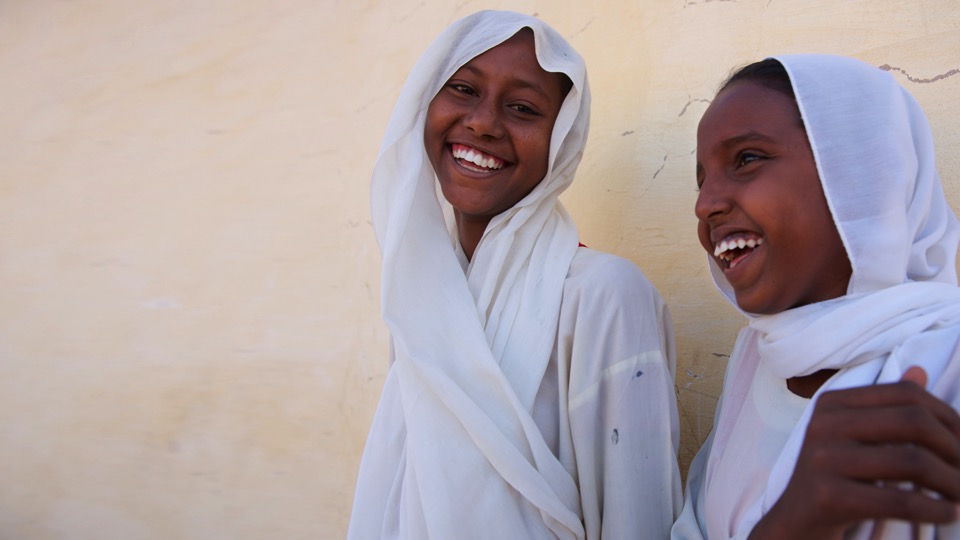 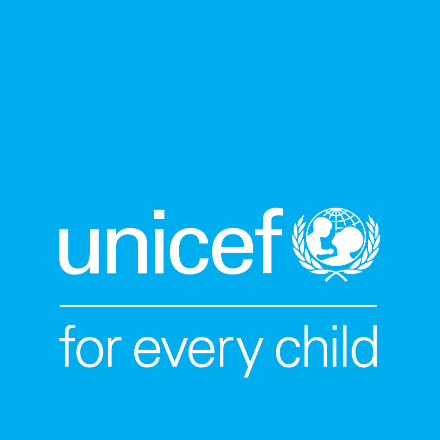 Thank You
© UNICEF/SUDA2014-XX228/Noorani